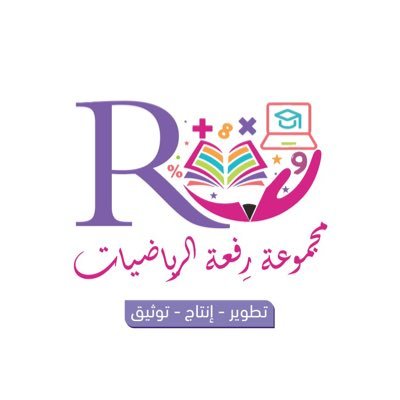 7 - 2
عد النقود
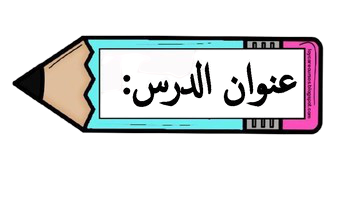 أ.أحـمـد الأحـمـدي  @ahmad9963
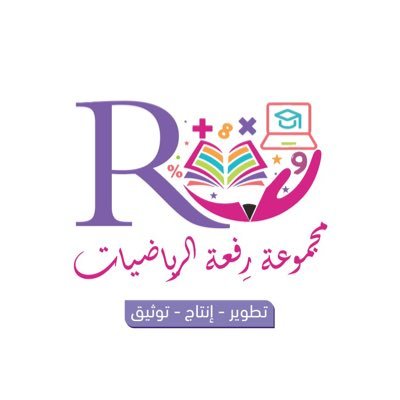 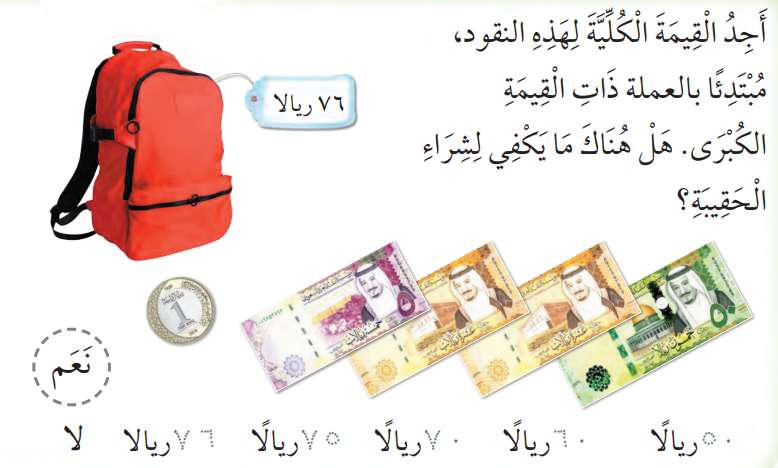 فكرة الدرس

أجد قيمة مجموعة من النقود للحكم على إمكانية شراء شيء ما .
أ.أحـمـد الأحـمـدي  @ahmad9963
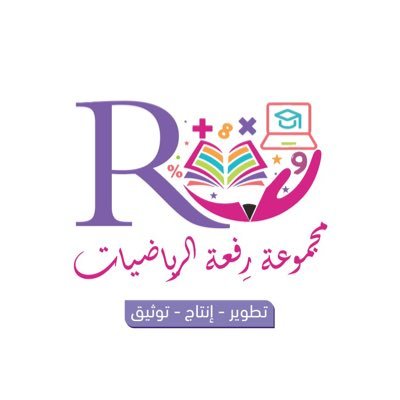 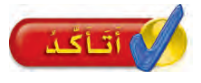 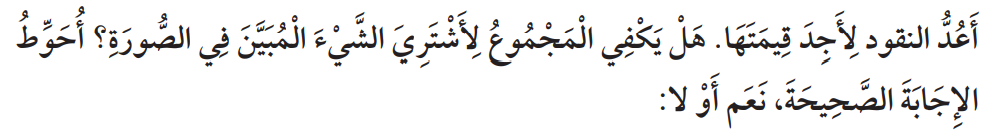 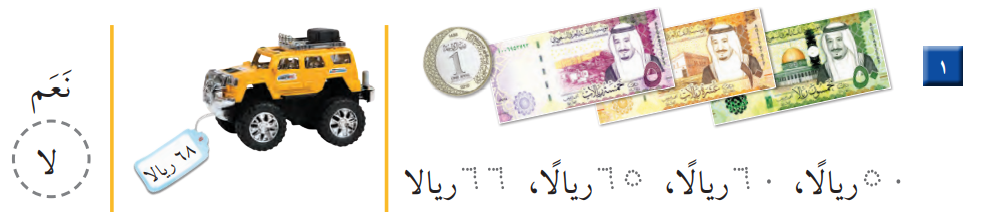 أ.أحـمـد الأحـمـدي  @ahmad9963
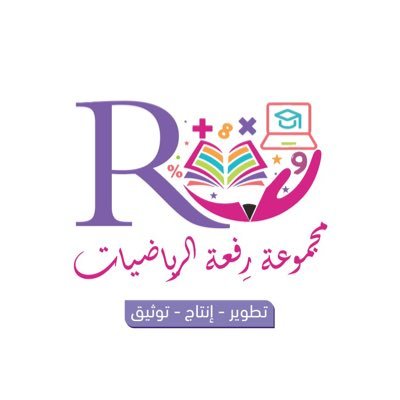 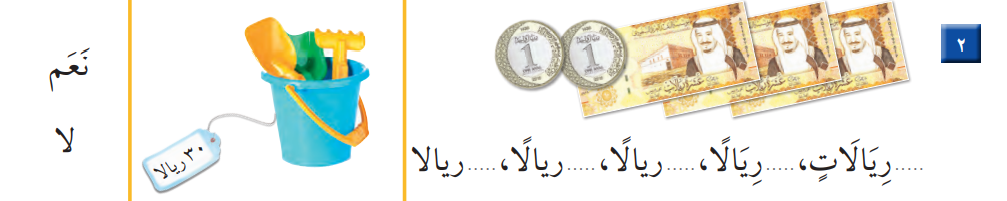 أ.أحـمـد الأحـمـدي  @ahmad9963
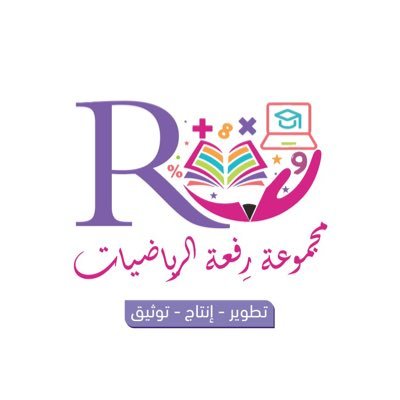 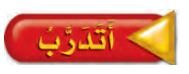 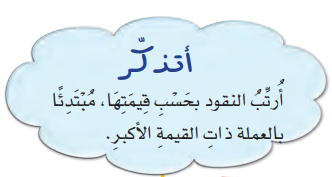 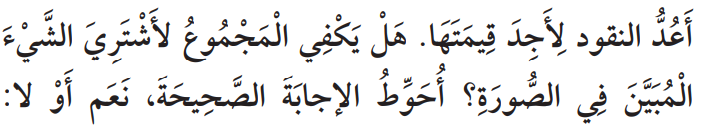 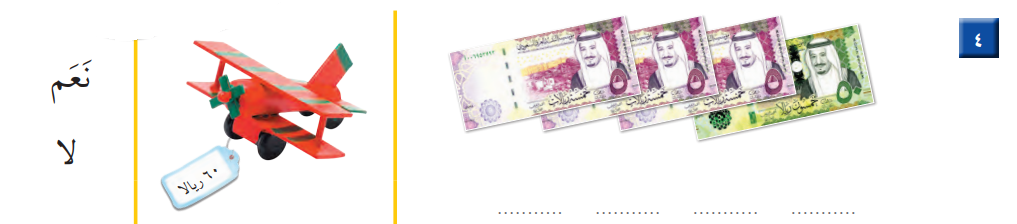 أ.أحـمـد الأحـمـدي  @ahmad9963
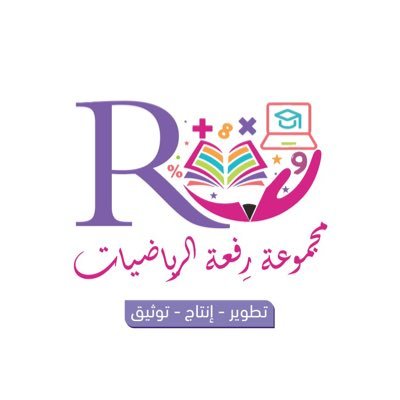 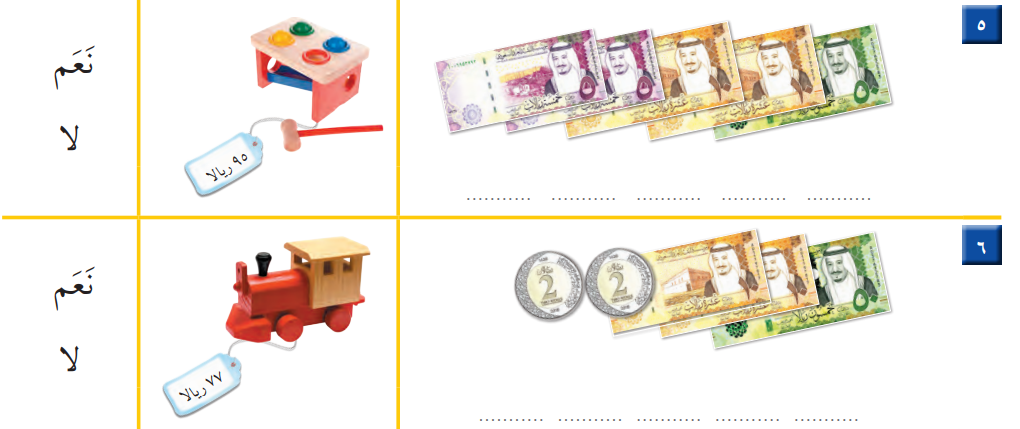 أ.أحـمـد الأحـمـدي  @ahmad9963
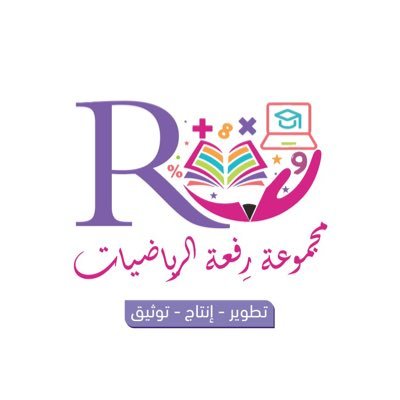 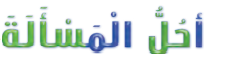 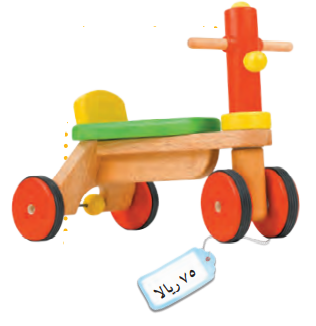 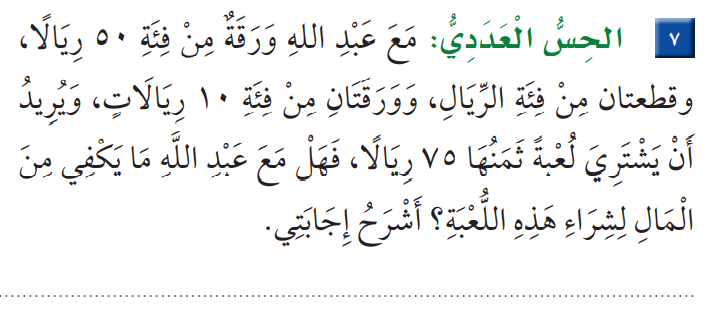 أ.أحـمـد الأحـمـدي  @ahmad9963